Dot & Cross Product
1
THE DOT OR SCALAR PRODUCT
Dr. Jashim
2
THE CROSS or VECTOR PRODUCT
Dr. Jashim
3
Note:
Dr. Jashim
4
Dr. Jashim
5
Dr. Jashim
6
Dr. Jashim
7
Dr. Jashim
8
Dr. Jashim
9
Dr. Jashim
10
Dr. Jashim
11
Exercise Set 2.1[From Text Book pdf Supplementary problems] :
Solved problems: 18,19
Supplementary problems: 55,56,57,58,59,60,61,36,64,65,66
Dr. Jashim
12
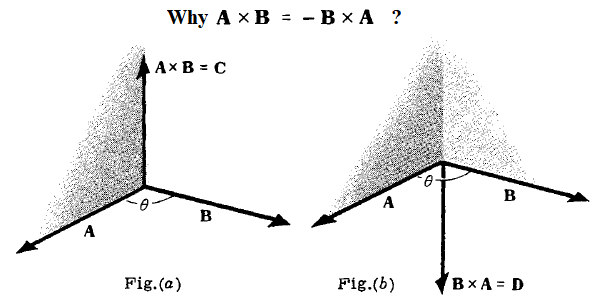 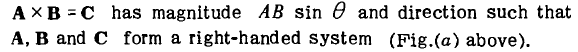 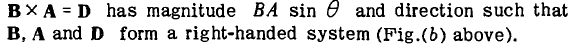 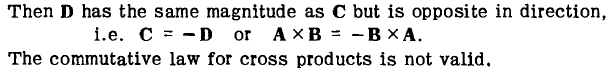 Dr. Jashim
13
Dr. Jashim
14
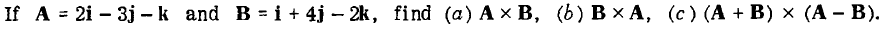 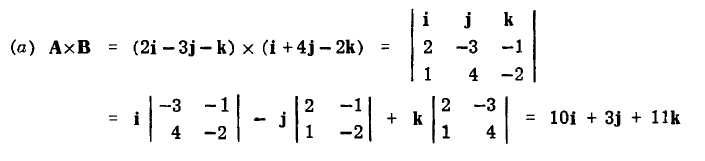 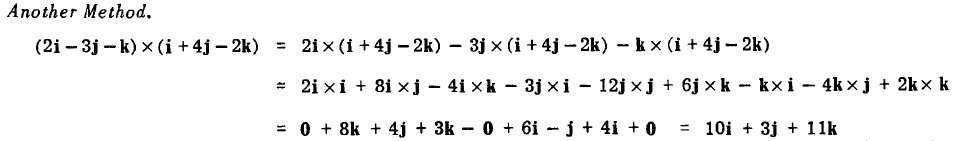 Dr. Jashim
15
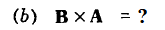 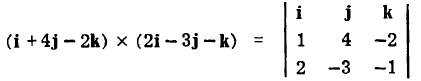 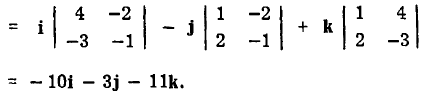 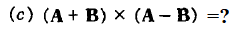 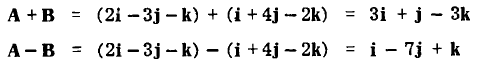 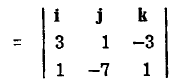 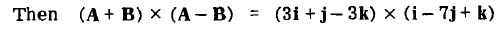 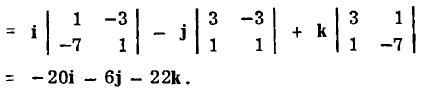 Dr. Jashim
16
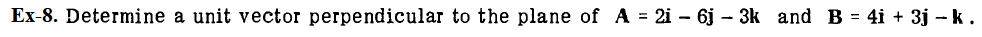 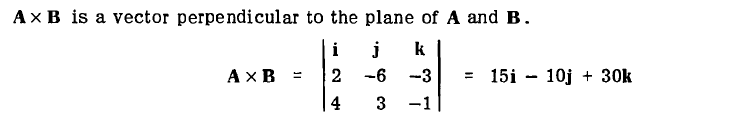 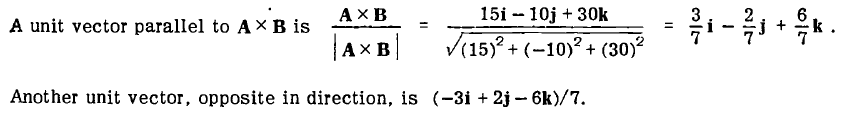 Dr. Jashim
17
Exercise Set 2.2[From Text Book pdf Supplementary problems] : 
78,79,84,86,92,95
Dr. Jashim
18